ИССЛЕДОВАНИЕ НАВИГАЦИОННОГО ПРИЕМНИКА С ОДНОВРЕМЕННОЙ РАБОТОЙ ПО ОРБИТАЛЬНЫМ СПУТНИКАМ И НАЗЕМНЫМ ПСЕВДОСПУТНИКАМ
Студент группы ЭР-20-07 Устинов А.Ю.
Научный руководитель д.т.н. профессор Перов А.И.
Проблемы СРНС
Уязвимость НАП СРНС для средств радиоэлектронной борьбы (РЭБ)
Недостаточная точность позиционирования
Предлагаемое решение
Дополнительная система псевдоспутников (ПС)
Исследуемая модель
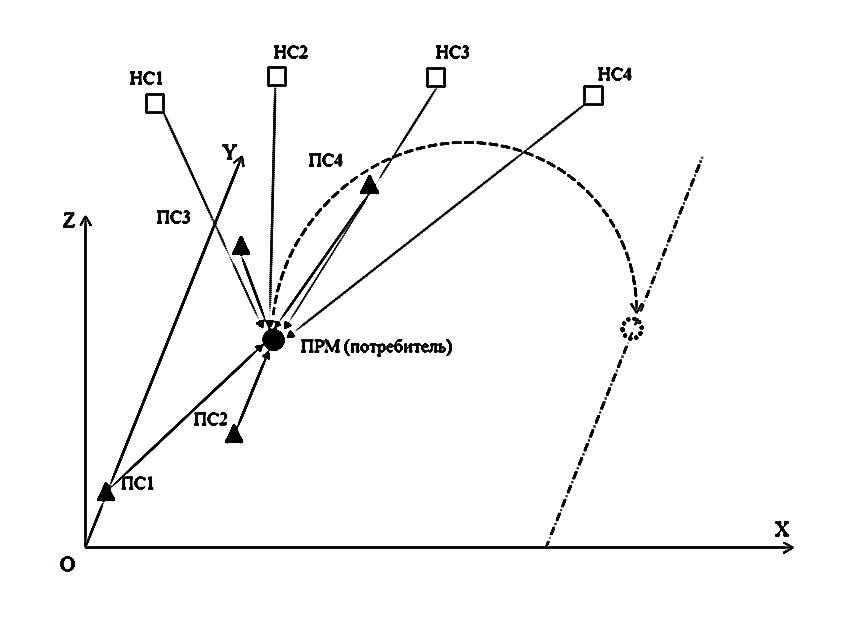 Первая цель исследования – анализ взаимного расположения псевдоспутников и потребителя
Чаще всего для оценки точности определения координат местоположения потребителя используют параметры:
 пространственный коэффициент геометрии (Position Dilution of Precision – PDOP)
 горизонтальный коэффициент геометрии (Horizontal Dilution of Precision – HDOP)
 вертикальный коэффициент геометрии (Vertical Dilution of Precision – VDOP)
Метод расчета коэффициентов геометрии
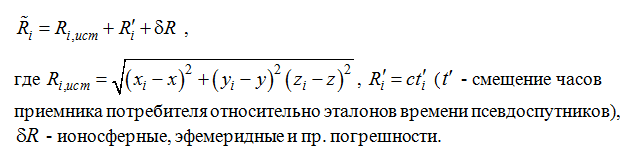 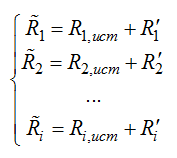 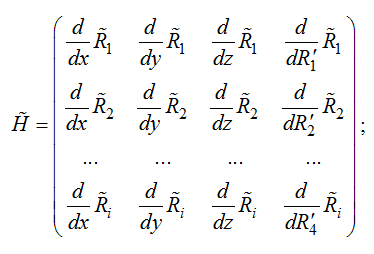 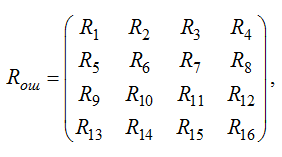 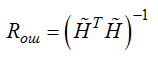 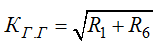 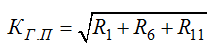 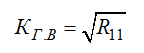 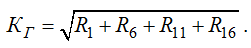 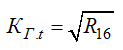 Для расчета коэффициентов геометрии на языке Matlab написана имитационная модель.
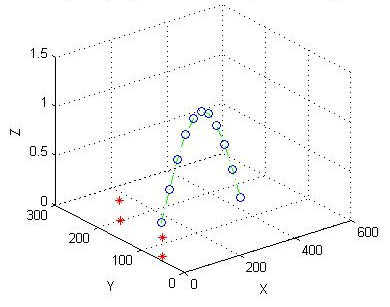 Входные данные:
Координаты псевдоспутников
Координата начальной точки движения потребителя
Выходные данные:
Коэффициенты геометрии (DOP, PDOP, HDOP, VDOP, TDOP), выводимые в виде графиков для каждой из точек траектории движения потребителя.
Полученные графики расчета HDOP
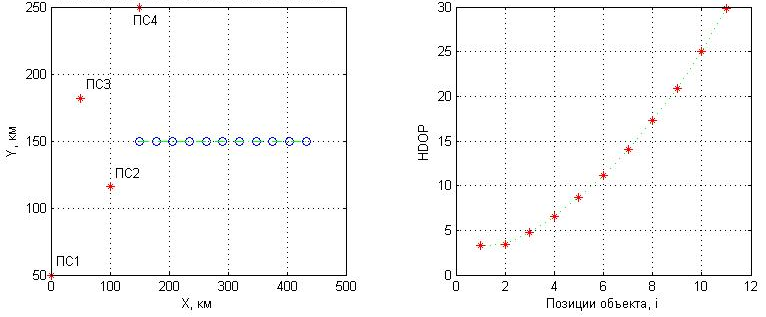 Начальное положение ПС
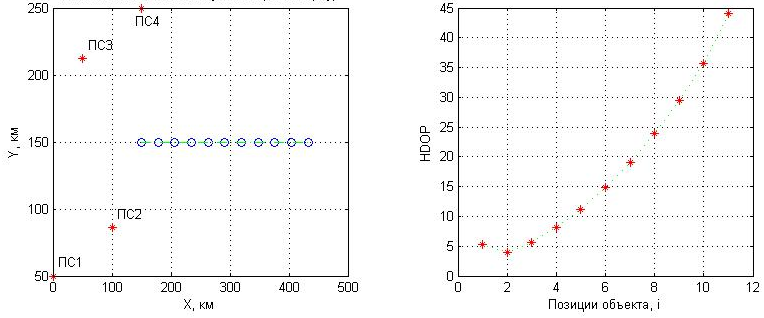 ПС 3
ПС 2
Полученные графики расчета HDOP
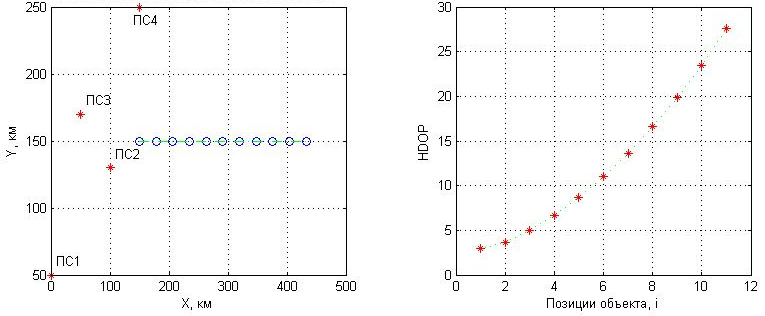 ПС 3
ПС 2
ПС 3
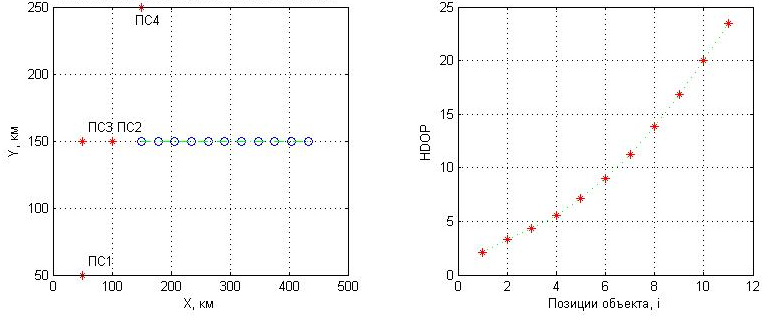 ПС 2
ПС 1
Результат исследования
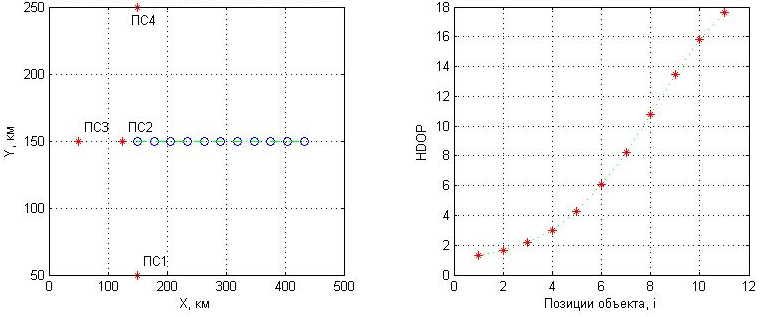 ПС 2
ПС 1
Дальнейшее изменение расположения псевдоспутников незначительно влияет на максимальное значение горизонтального коэффициента геометрии, следовательно данное взаимное расположение примем наилучшим.
Вторая цель исследования – расчет энергетических характеристик наземной навигационной радиолинии
Для исследуемой модели выберем частоту излучения равную 1664 МГц (длина волны 0.18 м).
Требуемая мощность сигнала на входе приемной антенны в конце радиолинии -120 дБВт.
Затухание в атмосфере 2 дБ, поляризационные потери 1 дБ, прочие потери 3-4 дБ.
Коэффициент усиления приемной антенны +3 дБ.
Рассчитанные энергетические характеристики навигационной радиолинии: